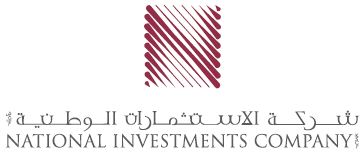 نشاط بورصة الكويت خلال الأسبوع المنتهي بتاريخ 2020/10/28
* ع.س : عائد سعري
* ع.س : عائد سعري
ملخص أداء السوق خلال الأسبوع
بورصة الكويت تتراجع للأسبوع الثاني على التوالي
أداء مؤشرات البورصة
أنهت بورصة الكويت تعاملاتها للأسبوع المنتهي في الثامن والعشرون من أكتوبر على تراجع جماعي في أداء مؤشراتها مقارنة مع اقفال الأسبوع الماضي، حيث تراجع مؤشر السوق العام بنسبة 3.1%، ومؤشر السوق الأول بنسبة 3.6%، ومؤشر السوق الرئيسي بنسبة 1.6%. كما تراجع المعدل اليومي لقيمة الأسهم المتداولة بنسبة 2.8% إلى 54.2 مليون د.ك خلال الأسبوع بالمقارنة مع 55.7 مليون د.ك للأسبوع الماضي، وكذلك المعدل اليومي لكمية الأسهم المتداولة بنسبة 19.6% إلي 223.5 مليون سهم بالمقارنة مع 278 مليون سهم.
تداولات الأسبوع
واصلت مؤشرات البورصة تراجعها خلال جلسات الأسبوع الأربع، وذلك استكمالا لسلسلة الهبوط التي بدأت منذ منتصف الشهر تقريبا، حيث ارتفعت وتيرة الضغوط البيعية بشكل واضح وطالت كافة أسهم السوق الأول وكذلك شريحة واسعة من أسهم السوق الرئيسي، وهو ما دفع العديد من هذه الأسهم إلى تسجيل خسائر سوقية كبيرة، الأمر الذي جعل مؤشر السوق العام يفقد مستوى 5,600 نقطة، مرة أخرى، كما تراجع مؤشر السوق الأول دون مستوى 6,000 نقطة تقريبا خلال الجلسة قبل الأخيرة، وذلك للمرة الأولى منذ جلسة نهاية شهر سبتمبر الماضي، ولعل استحواذ قيم تداول قطاع البنوك على نحو 70% من اجمالي قيم تداول السوق، وكذلك نسبة التراجع الأكبر  والتي كانت من نصيب مؤشر السوق الأول لإشارة واضحة على مدى قوة الزخم البيعي التي تعرضت له أسهم هذا المؤشر بوجه عام وأسهم البنوك بوجه خاص، كما أن بدء قطار افصاحات الشركات المدرجة عن بياناتها الفصلية، والتي بطبيعة الحال سوف تأتي متراجعة مع الفترة المقارنة من العام الماضي، وكذلك ارتفاع حالات الإصابة بكوفيد 19 في العديد من الدول، وحالة عدم اليقين التي تعيشها الأسواق المالية بشكل عام، ناهيك عن انخفاض أسعار النفط، جميع هذه العوامل أفرزت نوعا من الخوف والحذر لدى البعض، وزاد من حدة تراجع مؤشرات البورصة خلال الفترة.
أهم افصاحات الشركات خلال الفترة
تراجعت أرباح بنك الكويت الوطني بنسبة 44.2% إلى168.7 مليون د.ك لفترة التسعة أشهر المنتهية في 30 سبتمبر.
تراجعت أرباح بنك بوبيان بنسبة 49% إلى 23.2 مليون د.ك لفترة التسعة أشهر المنتهية في 30 سبتمبر.
1
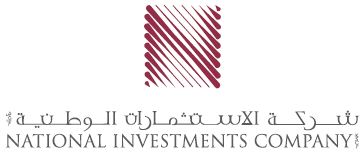 نشاط بورصة الكويت خلال الأسبوع المنتهي بتاريخ 2020/10/28
ملخص أداء السوق خلال الأسبوع
تابع افصاحات الشركات
حصل بنك الكويت الدولي على موافقة هيئة أسواق المال لإصدار صكوك متوافقة مع الشريحة الثانية لرأس المال المساند في حدود 300 مليون دولار أمريكي بحد أقصى.
تراجعت أرباح شركة القرين لصناعة الكيماويات بنسبة 32% إلى 6.6 مليون د.ك لفترة الستة أشهر المنتهية في 30 سبتمبر.
تراجعت أرباح الشركة الوطنية للإتصالات المتنقلة بنسبة 75% إلى 5.9 مليون د.ك لفترة الستة أشهر المنتهية في 30 سبتمبر.
أسعار النفط 
لايزال سعر خام يشهد تراجعا للأسبوع الثاني على التوالي خاسرا مستوى 41 دولار  أمريكي، وذلك بسبب مخاوف تباطؤ نمو الطلب العالمي على الخام، على أثر  تسارع عدد الإصابات بوباء كوفيد  م19 في العديد من البلدان مرة أخرى، وكذلك زيادة الإمدادات الليبية من النفط، ومن ناحية أخرى أظهرت بيانات معهد البترول الأمريكي عن ارتفاع مخزونات النفط في الولايات المتحدة بمقدار 4.6 مليون برميل.
2
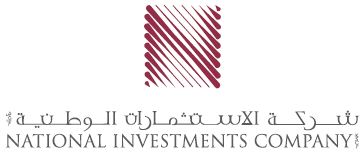 مؤشرات قطاعات بورصة الكويت
أغلقت كافة مؤشرات قطاعات السوق على تراجع خلال تداولات الأسبوع مقارنة مع الأسبوع الماضي، عدا قطاع التأمين الذي ارتفع بنسبة 1.5%، حيث تصدر قطاع المواد الأساسية القطاعات الخاسرة بنسبة 4.4%، تلاه قطاع التكنولوجيا بنسبة 4.3%، ثم قطاع البنوك بنسبة 3.4%.

خلال تداولات الأسبوع احتل قطاع البنوك وقطاع الخدمات المالية وقطاع الإتصالات المراتب الأولى من حيث إجمالي القيمة المتداولة بنسبة 70.2%، 8% 7.2% على التوالي.

خلال تداولات الأسبوع احتل قطاع البنوك وقطاع الخدمات المالية وقطاع العقار المراتب الأولى من حيث إجمالي الكمية المتداولة بنسبة 38.9%، 25.6%و 15.7% على التوالي.
مساهمة القطاعات من حيث كمية الأسهم المتداولة
مساهمة القطاعات من حيث قيمة الأسهم المتداولة
3
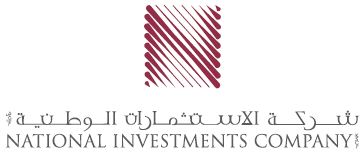 نشاط السوق الأول
أعلى 10 شركات من حيث القيمة الرأسمالية في السوق الأول
في السوق الأول تصدر سهم بنك الكويت الوطني قائمة الأسهم الأعلى تداولا من حيث قيمة الأسهم المتداولة خلال تداولات الأسبوع بقيمة تداول بلغت 52.1 مليون د.ك، لينهي بذلك تداولات الأسبوع عند سعر 845 فلس متراجعا بنسبة 3.7%، وجاء بيت التمويل الكويتي بالمركز الثاني بقيمة تداول بلغت 47.8 مليون د.ك لينهي بذلك تداولات الأسبوع عند سعر 662 فلس متراجعا بنسبة 3.9%، ثم جاء سهم البنك الأهلي المتحد – البحرين- بالمركز الثالث بقيمة تداول بلغت 23.6 مليون د.ك لينهي بذلك تداولات الأسبوع عند سعر 236 فلس متراجعا بنسبة 1.7%.


في السوق الأول احتل بنك الكويت الوطني المرتبة الأولى من حيث القيمة الرأسمالية بقيمة 5,788 مليون د.ك، ثم حل بيت التمويل الكويتي بالمرتبة الثانية بقيمة رأسمالية بلغت 5,080 مليون د.ك، ثم شركة الإتصالات المتنقلة بالمرتبة الثالثة بقيمة رأسمالية بلغت 2,535 مليون د.ك
4
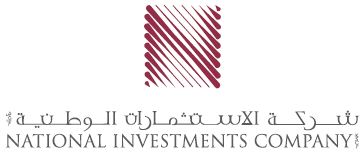 نشاط السوق الرئيسي
أعلى 10 شركات من حيث القيمة الرأسمالية في السوق الرئيسي
في السوق الرئيسي تصدر سهم شركة الخليج للكابلات والصناعات الكهربائية قائمة الأسهم الأعلى تداولا من حيث القيمة خلال تداولات الأسبوع بقيمة تداول بلغت 2.6 مليون د.ك لينهي بذلك تداولات الأسبوع عند سعر 690 فلس متراجعا بنسبة 1.7%، وجاء سهم شركة أعيان للإجارة والإستثمار بالمركز الثاني بقيمة تداول بلغت 2 مليون د.ك لينهي بذلك تداولات الأسبوع عند سعر 89.4 فلس متراجعا بنسبة 3.5%، ثم جاء سهم مجموعة الإمتياز الإستثمارية بالمركز الثالث بقيمة تداول بلغت 1.5 مليون د.ك لينهي بذلك تداولات الأسبوع عند سعر 103 فلس متراجعا بنسبة 1.9%.

في السوق الرئيسي احتل البنك التجاري الكويتي المرتبة الأولى من حيث القيمة الرأسمالية بقيمة 996 مليون د.ك ثم البنك الأهلي المتحد الكويتي بالمرتبة الثانية بقيمة رأسمالية بلغت 615 مليون د.ك ثم شركة الإتصالات الكويتية بالمرتبة الثالثة بقيمة رأسمالية بلغت 425 مليون د.ك .
5
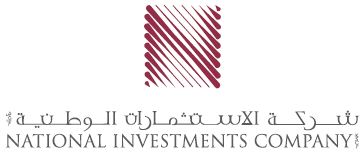 نشاط السوق الرئيسي
6
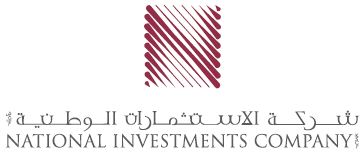 يجب ملاحظة أن هذا التقرير لا يشكل توصيات استثمارية أو ما إذا كان على المستثمرين الاستمرار في استثماراتهم الخاصة. وقد تم إعداد التقرير فقط للغرض المنصوص عليه و لا ينبغي الاعتماد عليه لأي غرض آخر.

وأعد هذا التقرير للتداول العام وتم ارساله لك كعميل، لغرض تقديم المعلومات العامة فقط. وليس المقصود منه عرض أو تقديم المشورة فيما يتعلق بشراء أو بيع أي ورقة مالية.

على الرغم من أن المعلومات في هذا التقرير تم جمعها من المصادر التي تعتقد الشركة بأنها موثوق بها، نحن لم نقم بالتحقق منها بشكل مستقل سواء كانت دقيقة أوغير كاملة. لا توجد مسؤولية على الشركة بسبب أي خسائر ناتجة بصورة مباشرة أو غير مباشرة، من استخدام هذه المعلومات.

شركة الاستثمارات الوطنية  ش.م.ك.ع.
تلفون:6666 2226 965+ 
فاكس:6793 2226 965+
شركة الاستثمارات الوطنية
شرق, شارع المتنبي
مبنى الخليجية
ص. ب. 25667 الصفاة 13117 الكويت